Ледовая обстановка в местах зимнего  отдыха Центрального административного  округа города Москвы
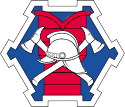 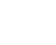 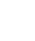